Baøi 5: 
OÂn taäp
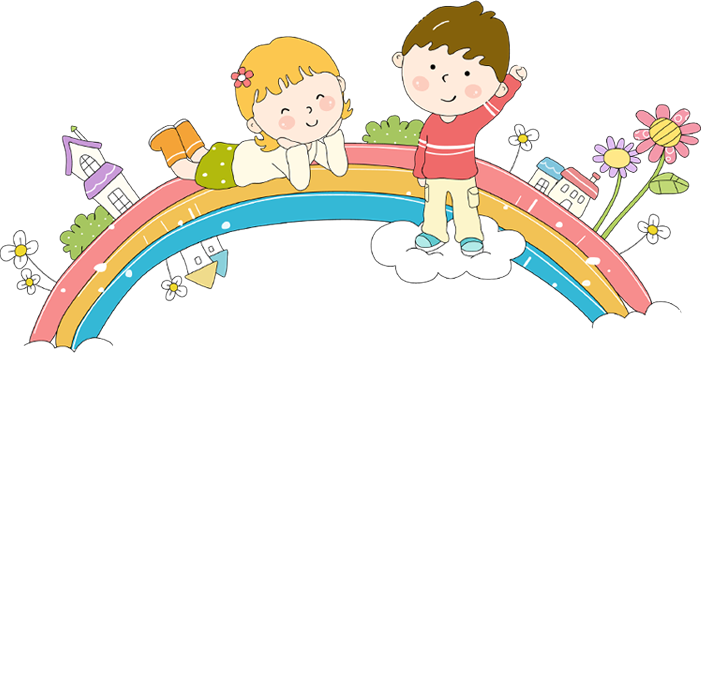 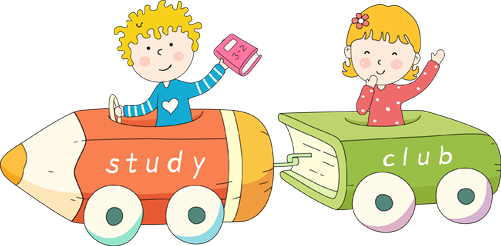 Khôûi ñoäng
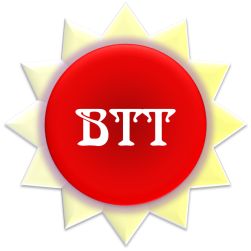 chaïy lon ton
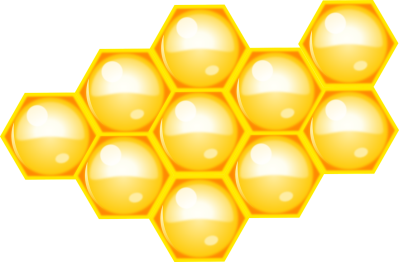 [Speaker Notes: Khi HS trả lời đúng GV bấm vào các tổ ông để quay lại.]
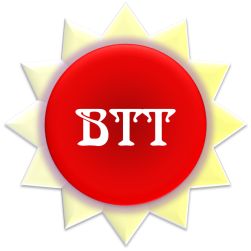 thủ môn
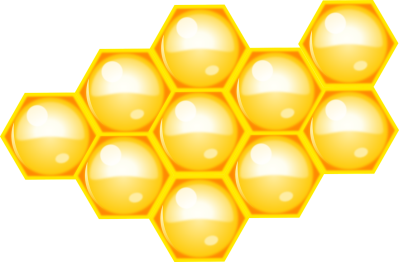 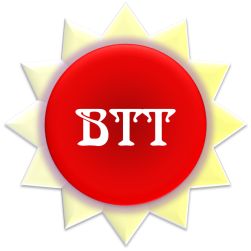 Meï mua traùi 
boøn bon cho beù.
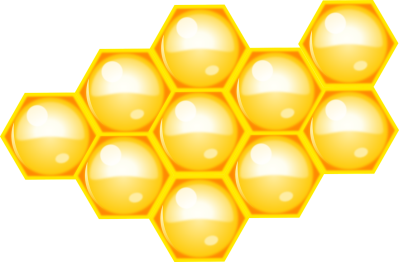 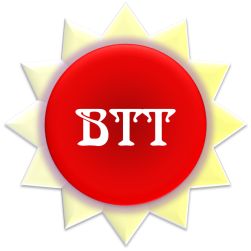 Nhaø baø coù chuù meøo mun.
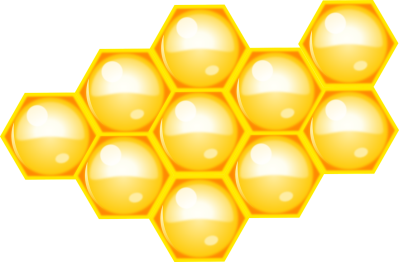 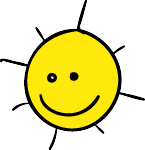 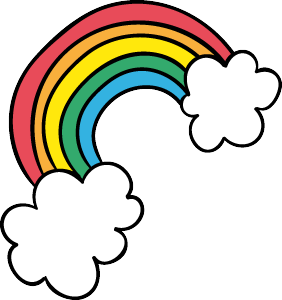 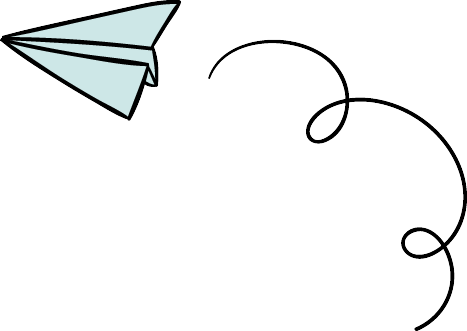 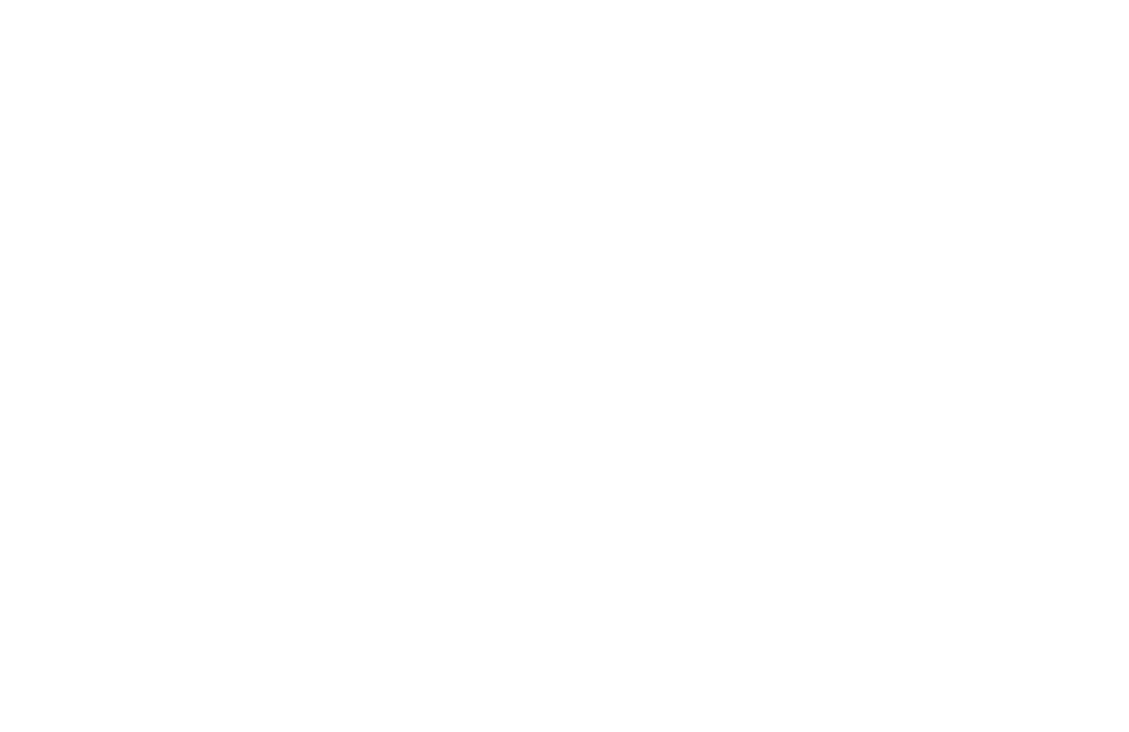 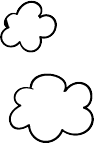 Bay cao 
öôùc mô
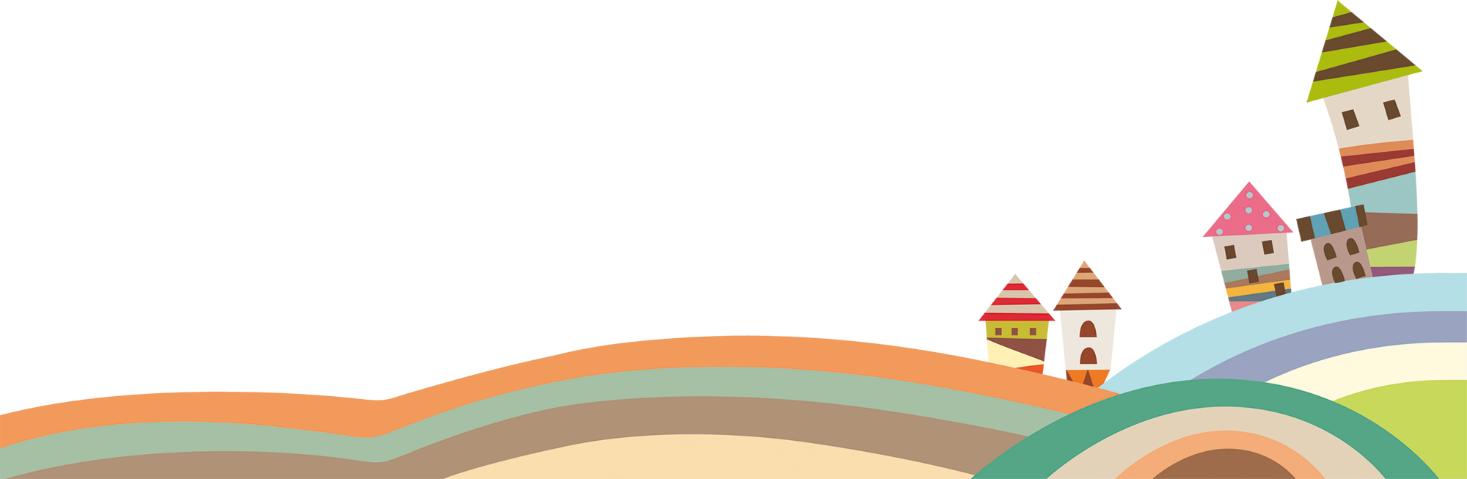 [Speaker Notes: Chúng ta sẽ cùng các bạn nhỏ đưa những ước mơ của mình bay thật xa cùng những chiếc máy bay giấy  nhé
.]
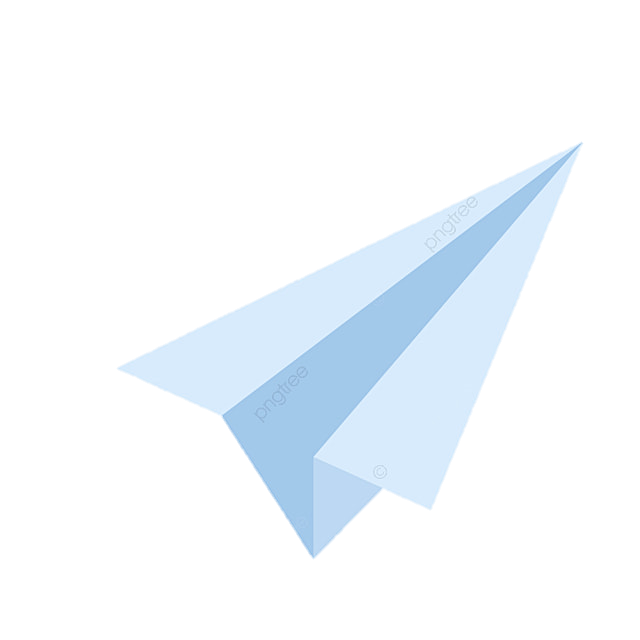 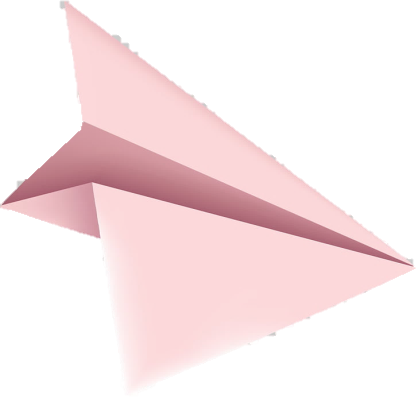 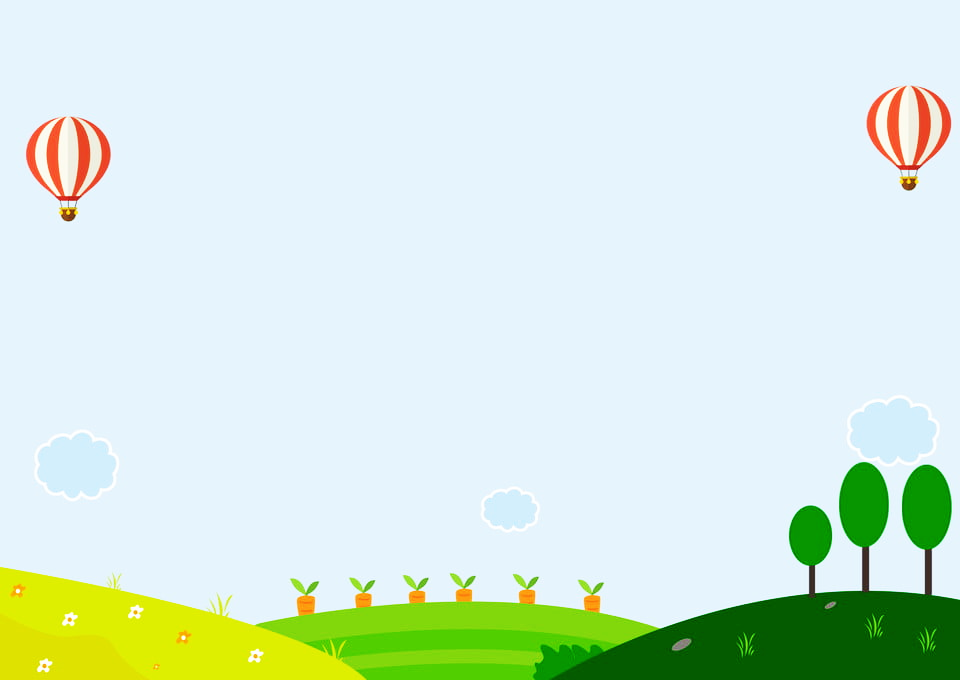 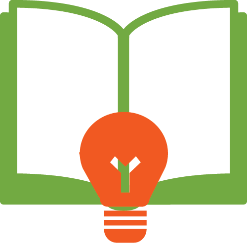 aên
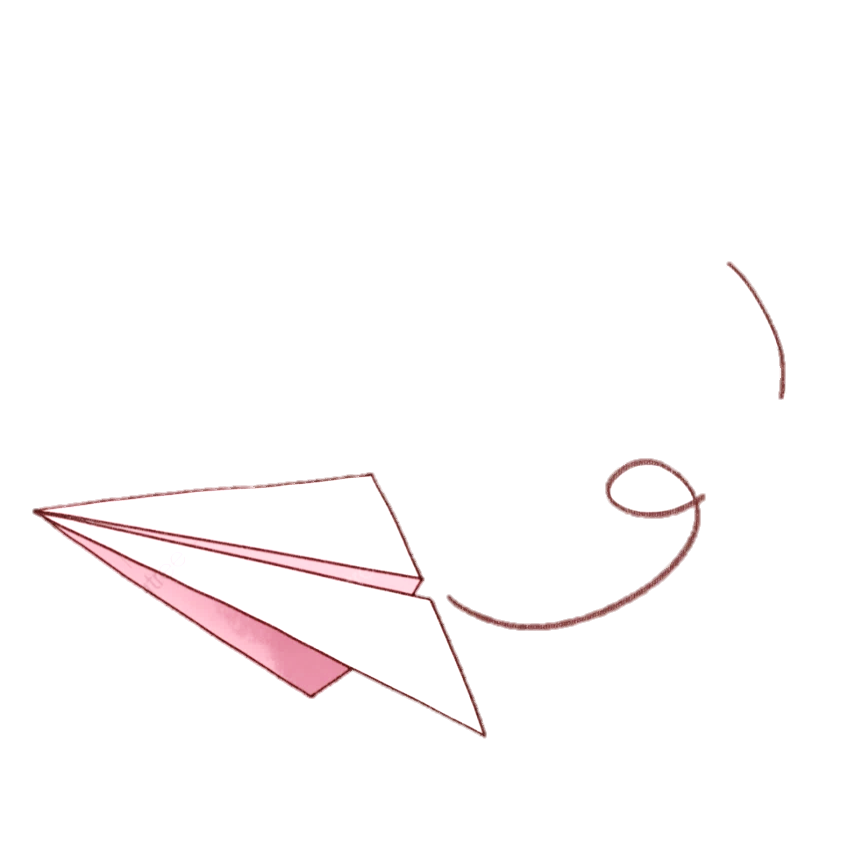 ôn
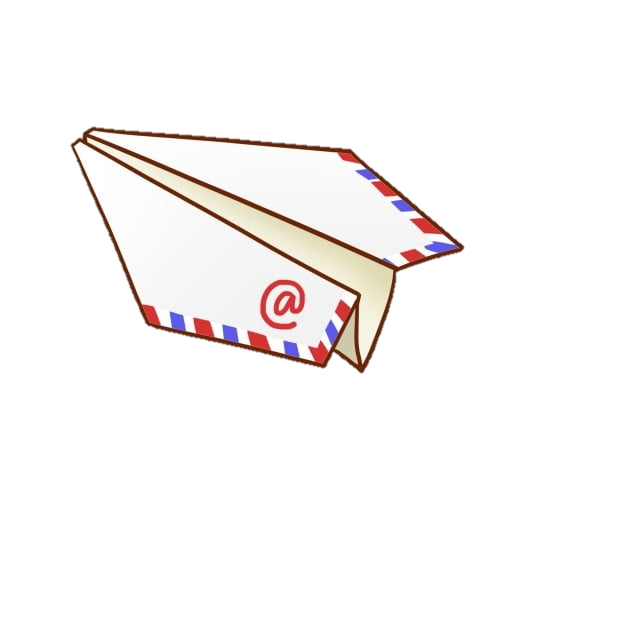 in
aân
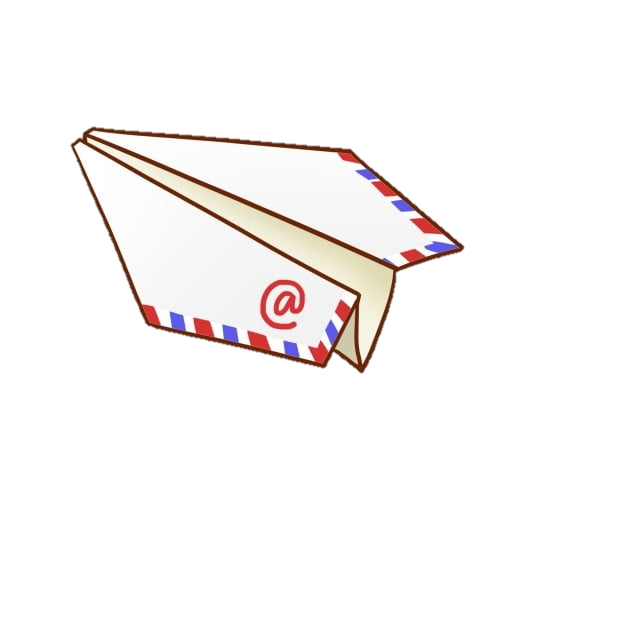 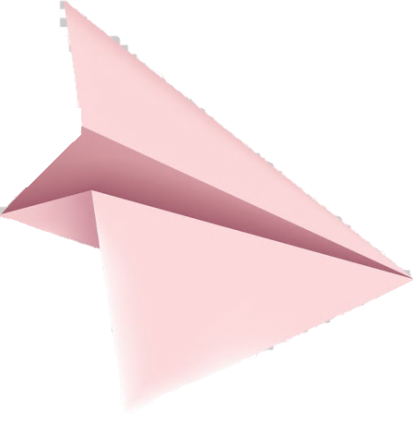 en
eân
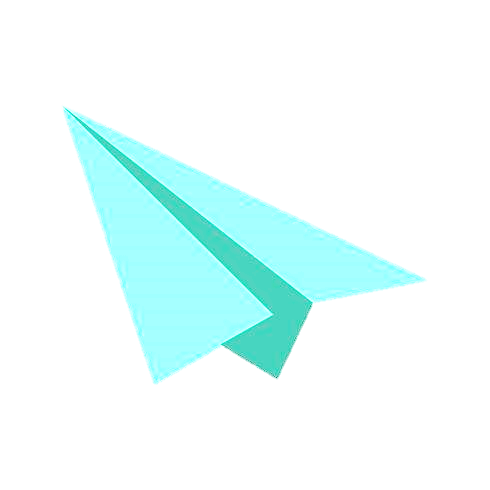 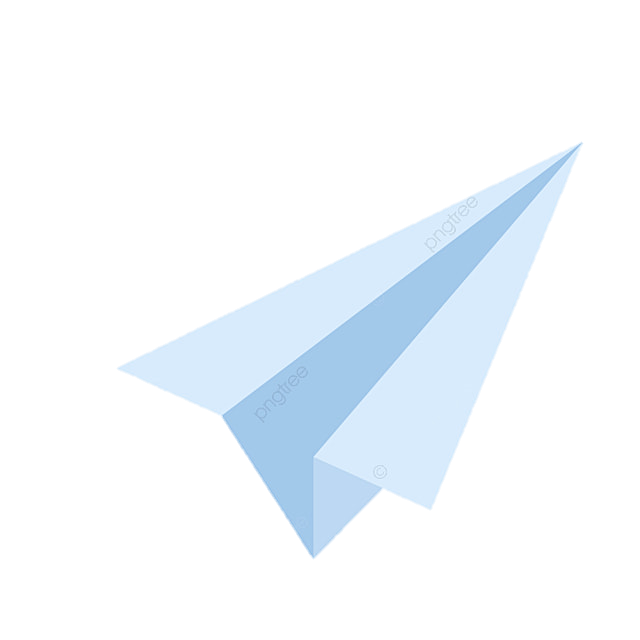 oân
un
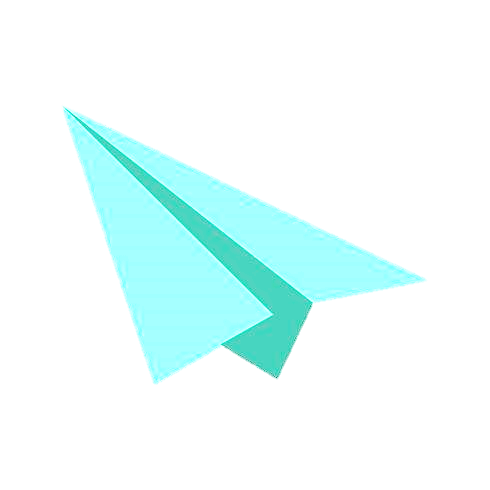 an
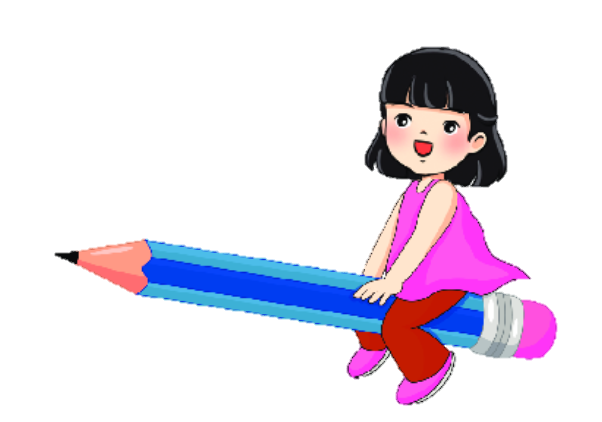 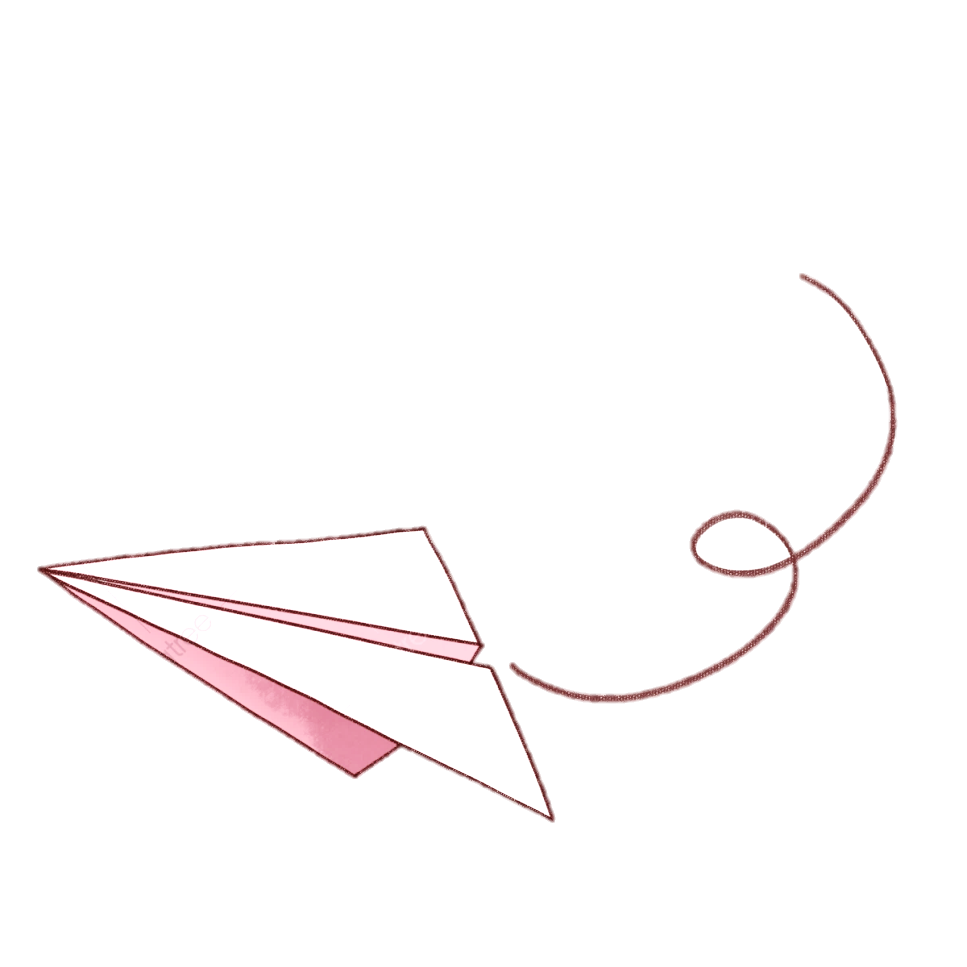 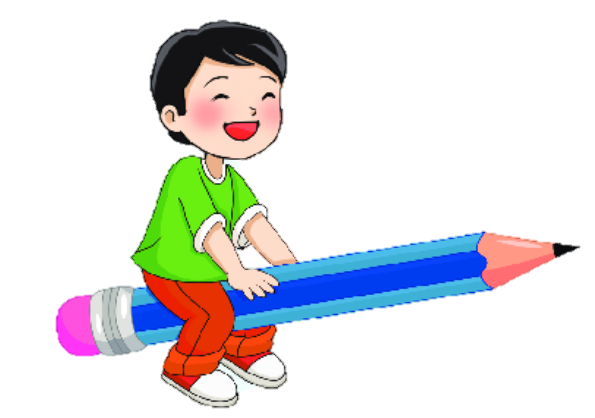 on
[Speaker Notes: GV chọn vần và cho HS đọc, mỗi vần được đọc đúng sẽ giúp 1 máy bay bay đi. Đọc xong máy bay sẽ bay đi.]
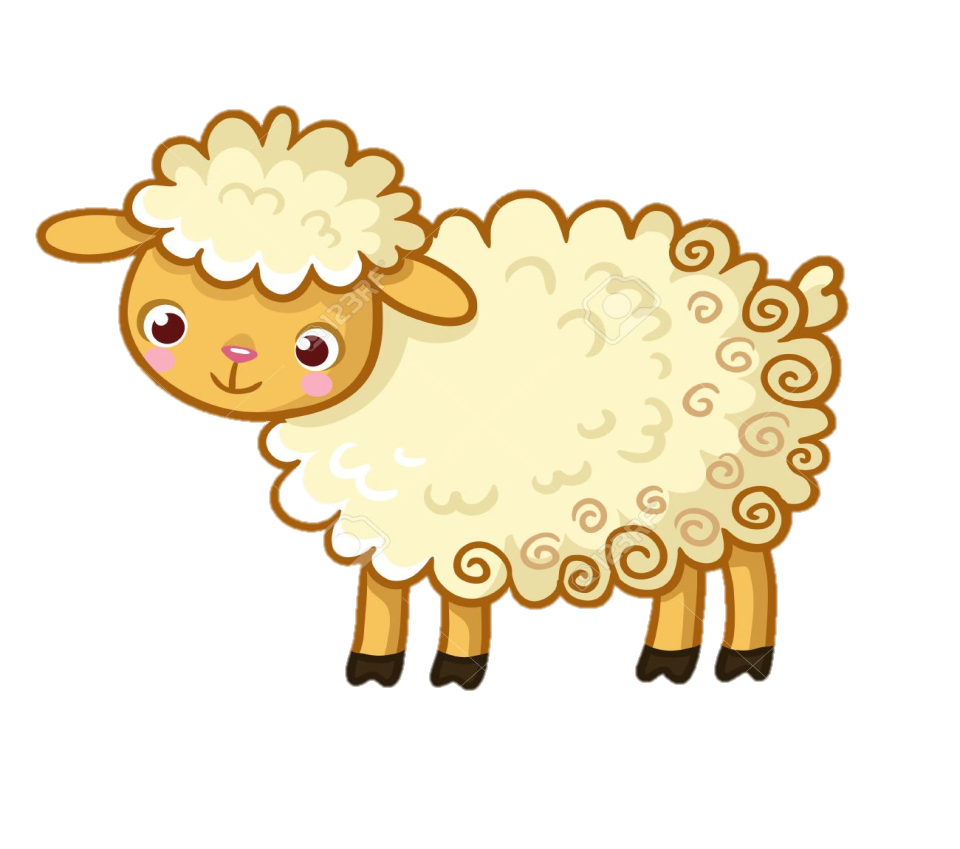 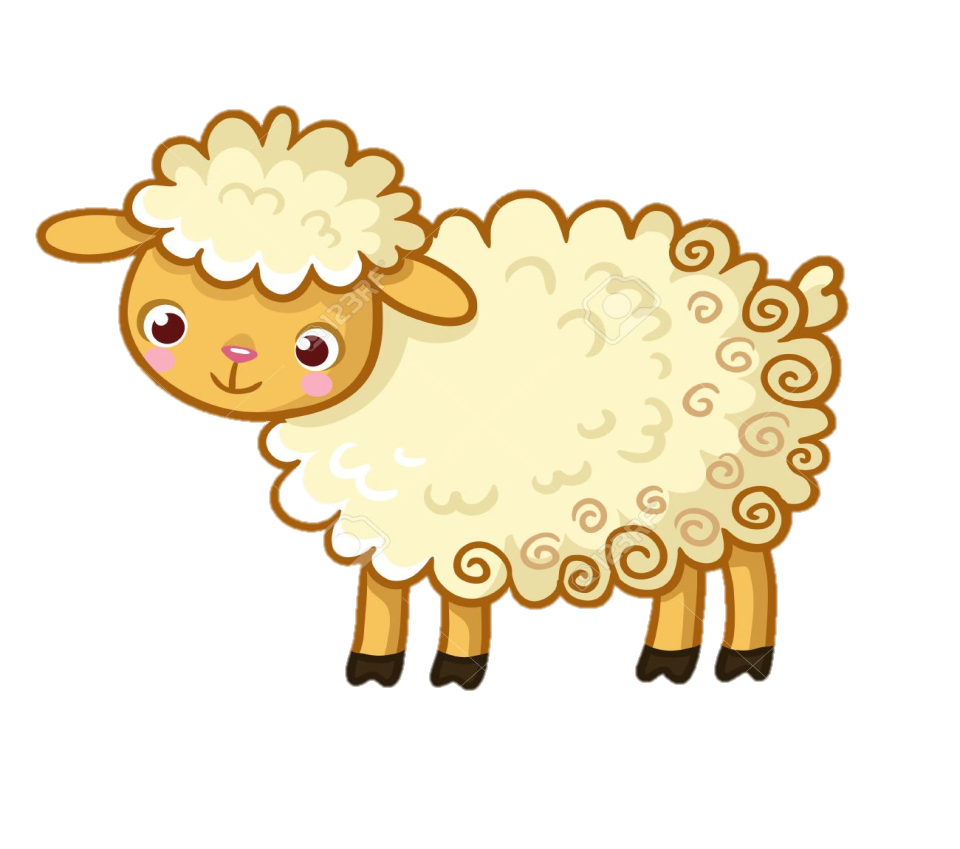 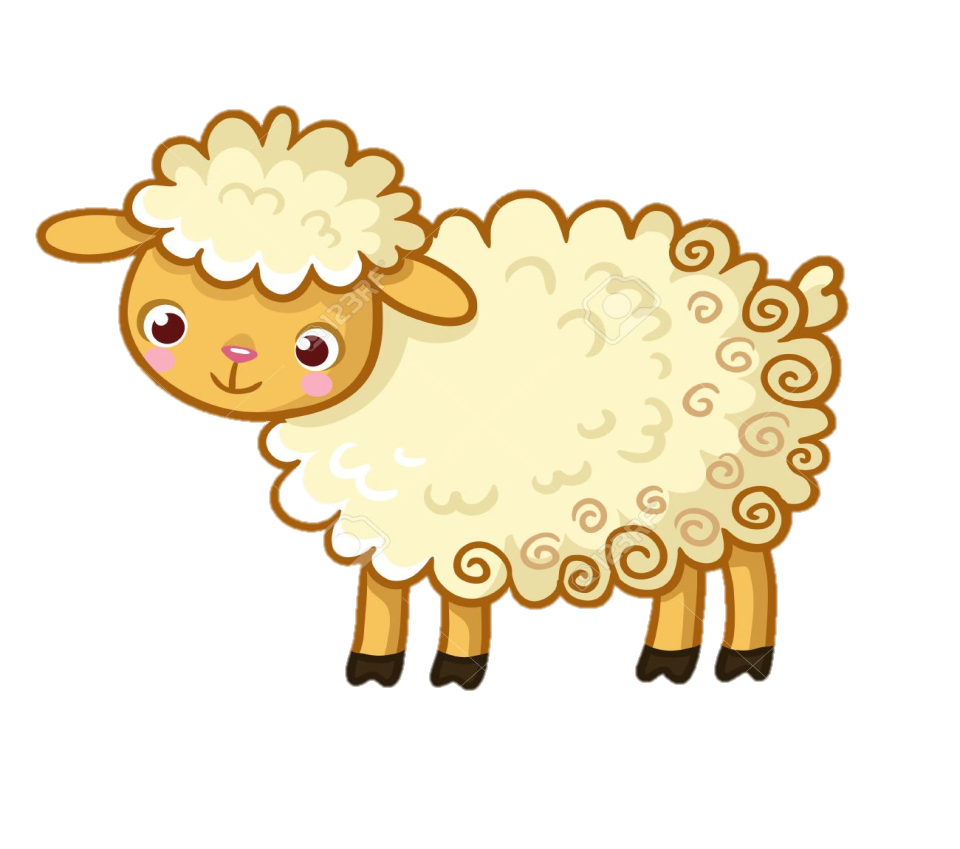 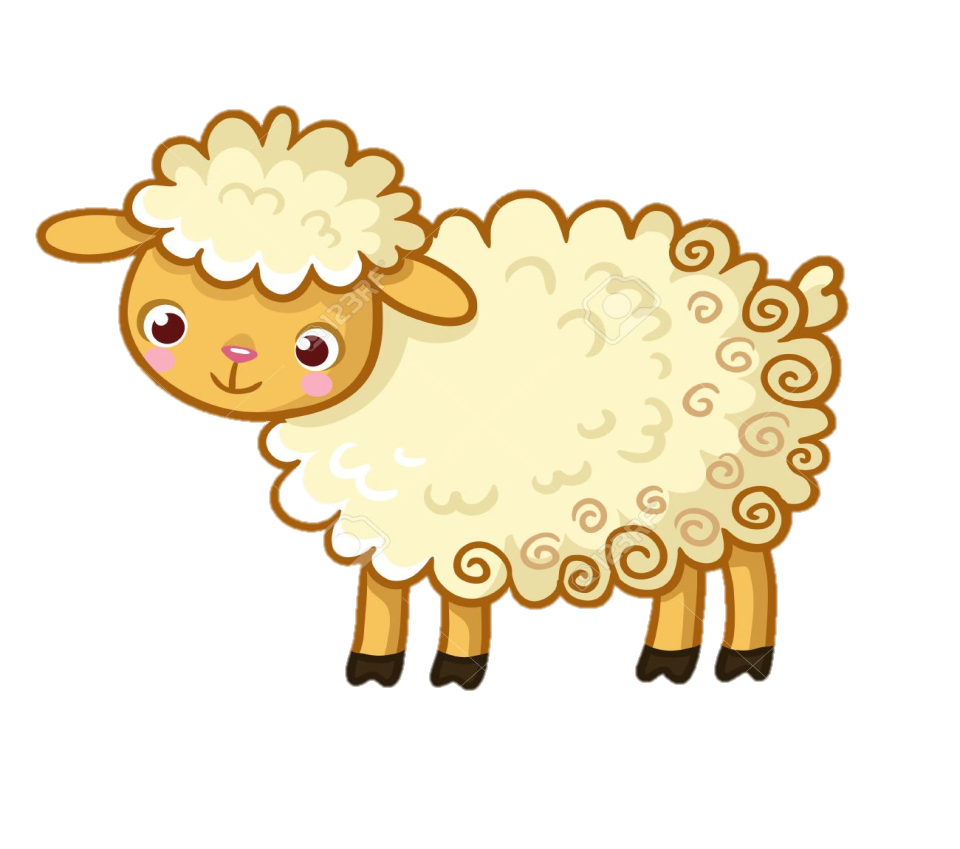 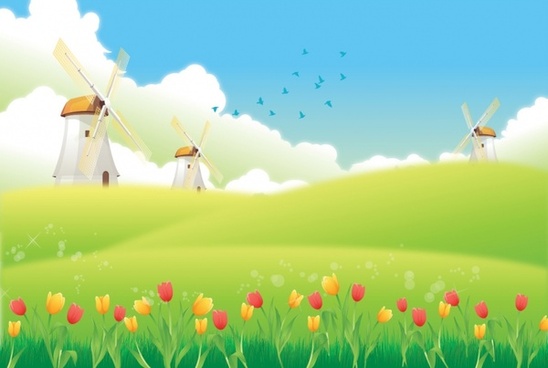 tin nhaén
thôï laën
con choàn
teân goïi
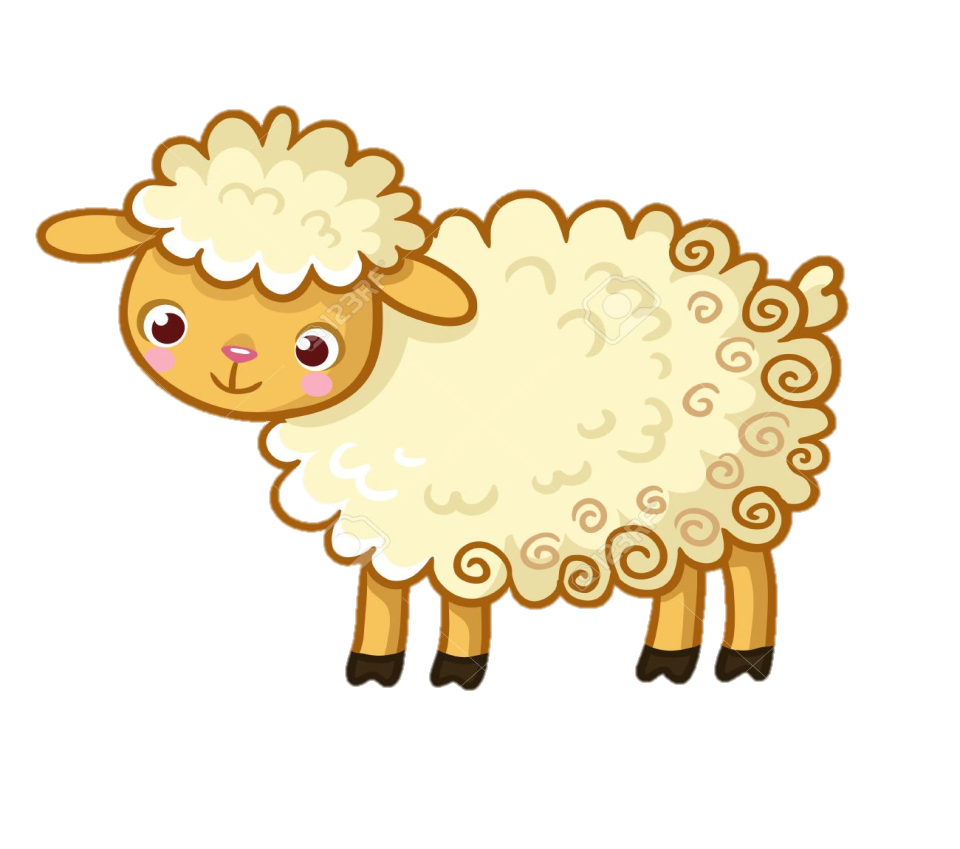 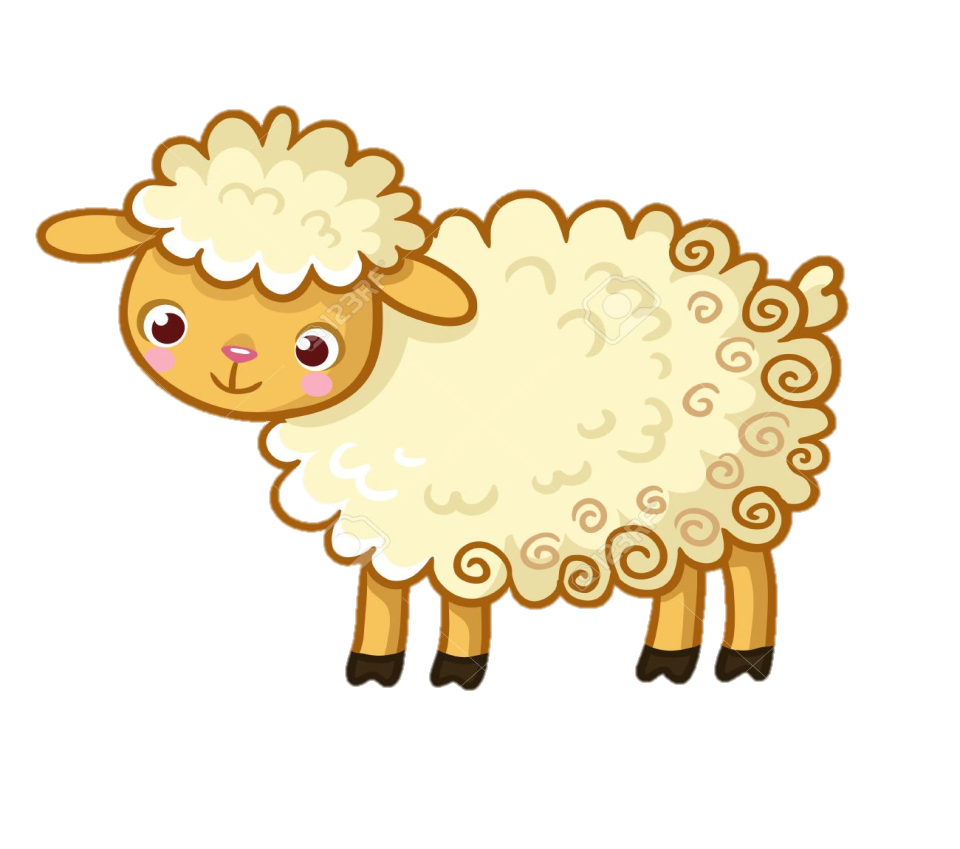 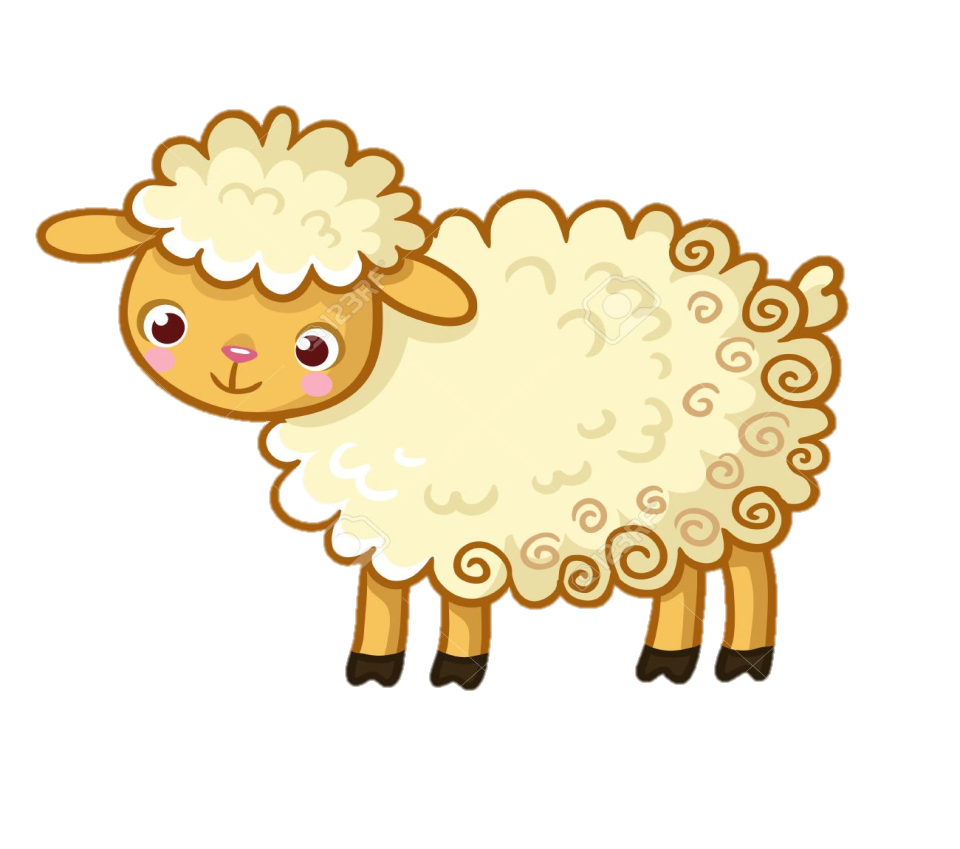 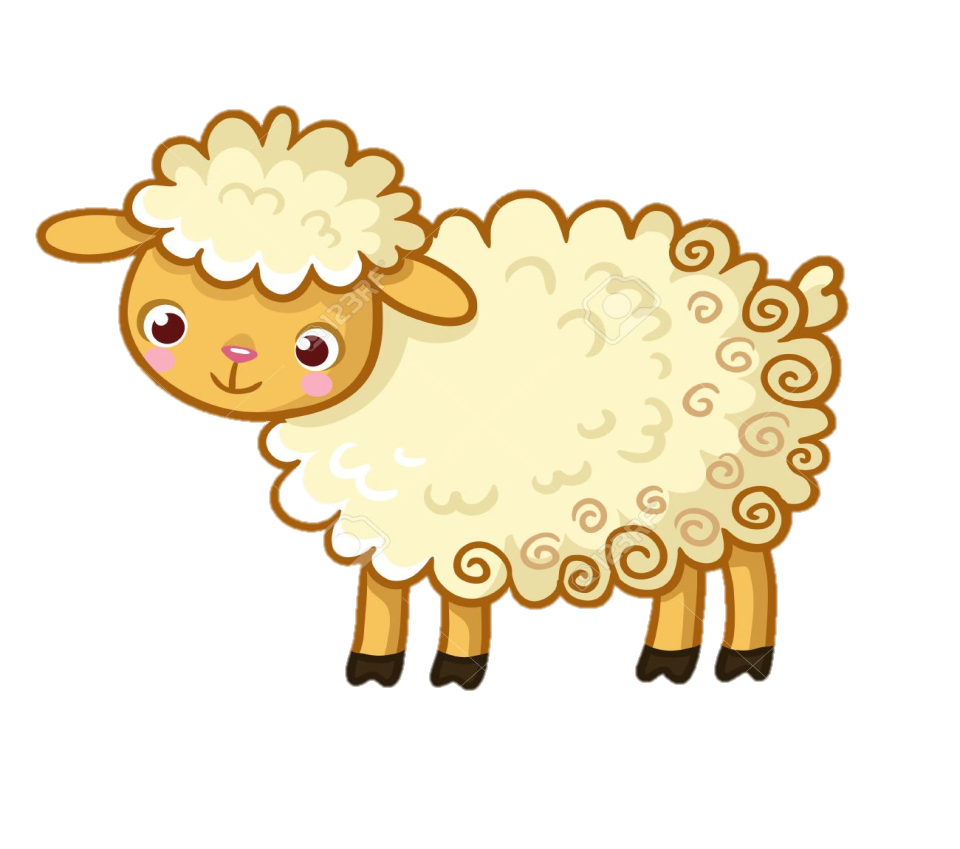 baïn thaân
goã mun
lôøi khen
baøn troøn
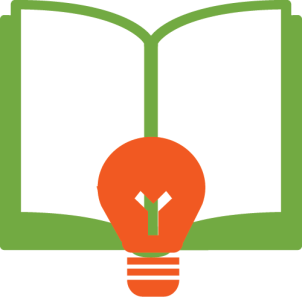 Luyeän ñoïc
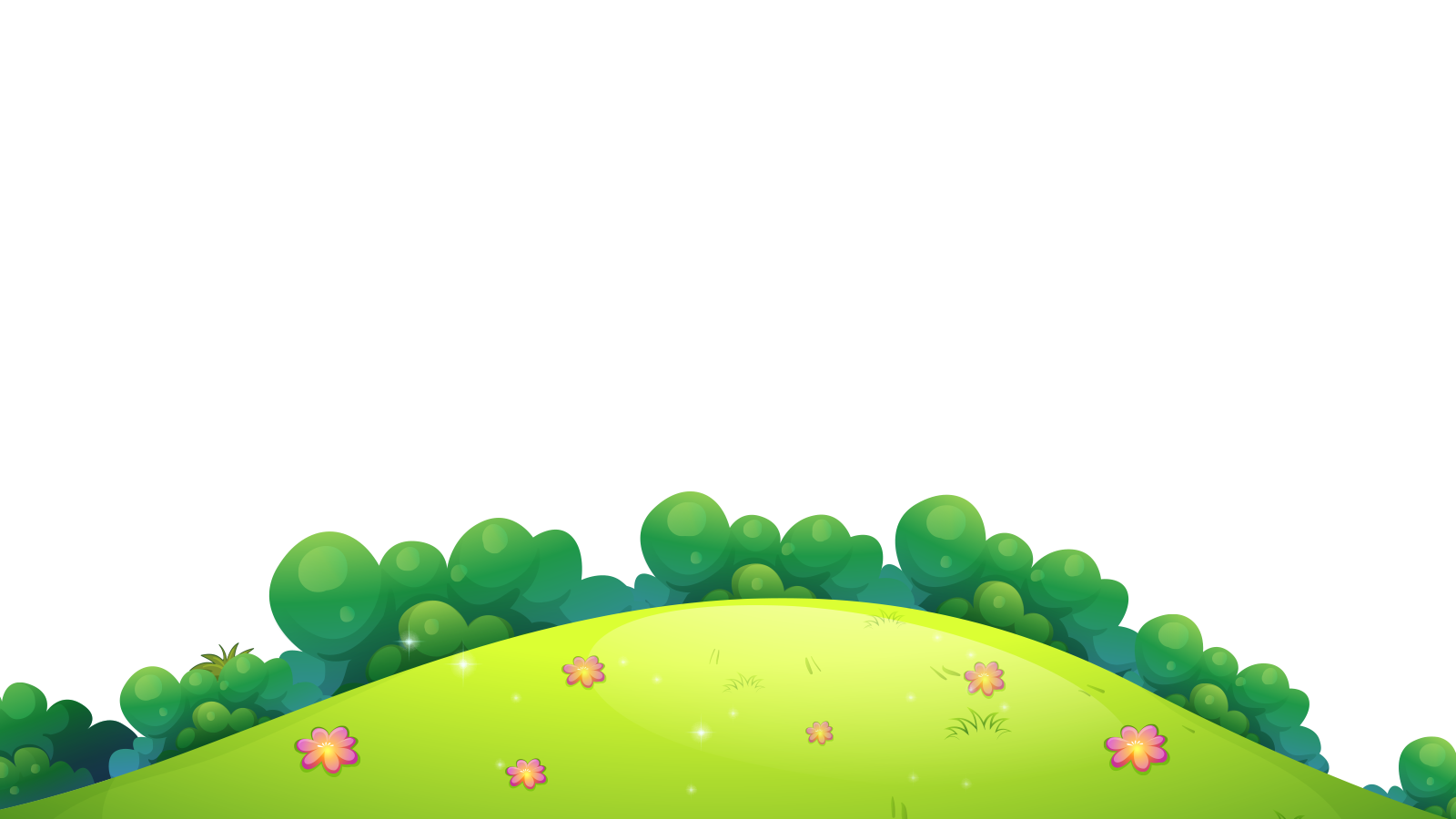 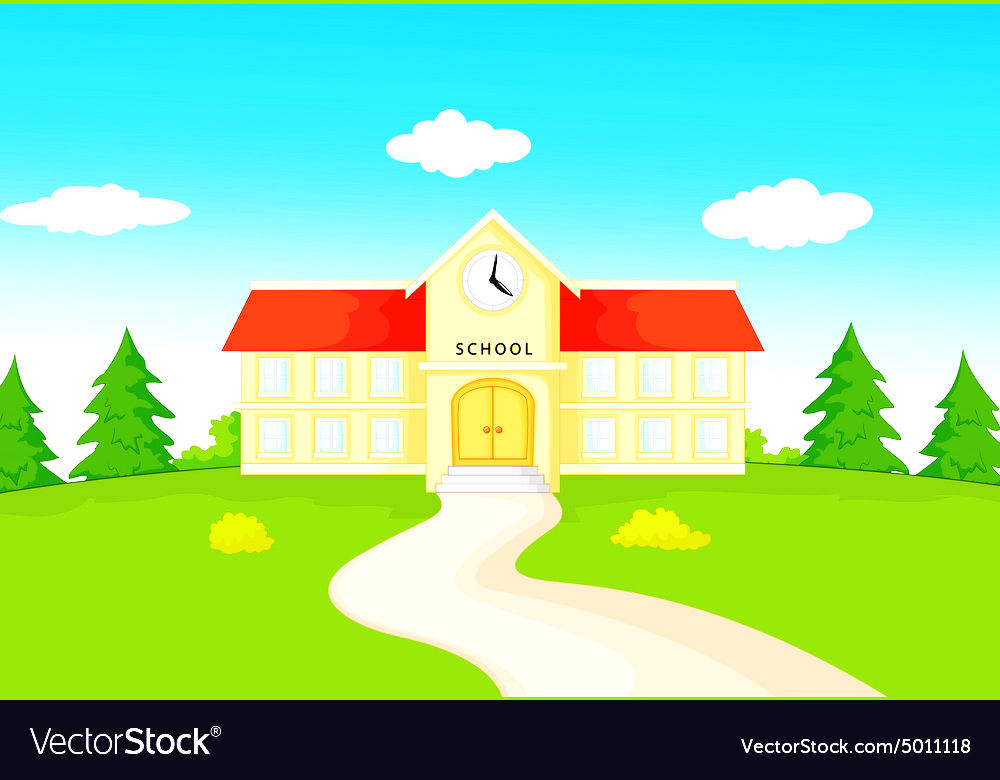 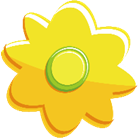 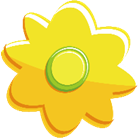 Cuùn vaø meøo
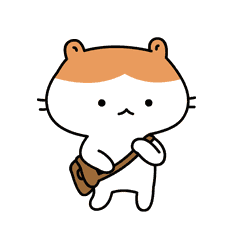 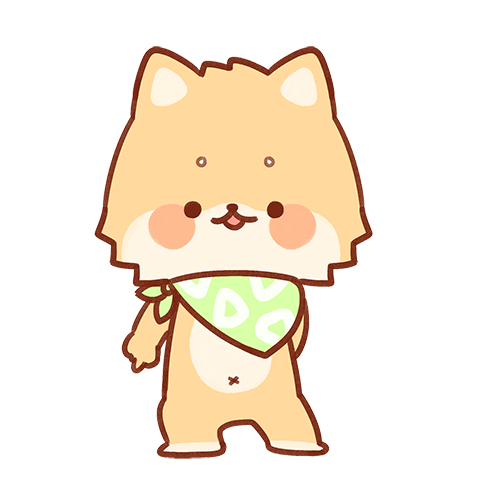 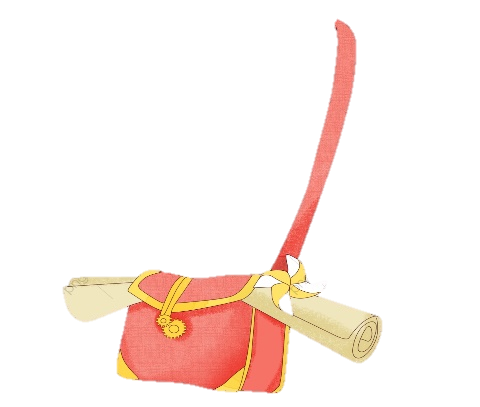 [Speaker Notes: HS luyện đọc đoạn thơ]
Cuùn vaø meøo
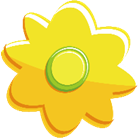 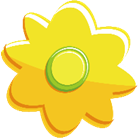 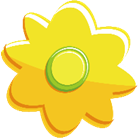 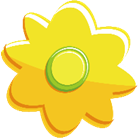 Meøo ñi hoïc
Queân buùt chì
Laáy gì ghi
Meøo nhaên nhoù.
Queân
Cuùn
Cuùn thaáy theá
Beøn laïi gaàn
Vaø aân caàn
Buùt ñaây baïn.
nhaên
Beøn
gaàn
Coâ vui veû
Khen cuùn con
Ñaõ lôùn khoân
Nhôø chia seû...
         Haûi An
aân caàn
baïn
Khen cuùn con
lôùn khoân
[Speaker Notes: HS luyện đọc đoạn thơ]
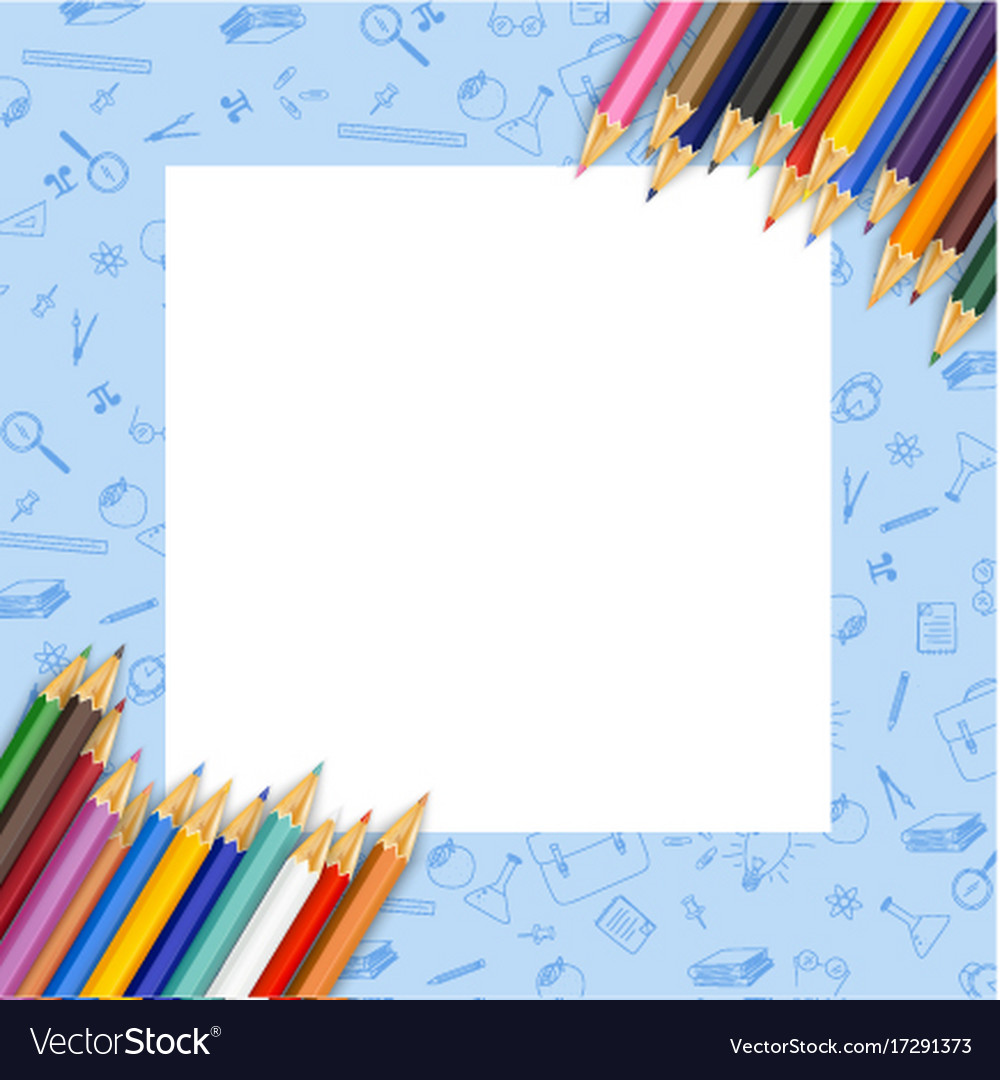 Tập viết
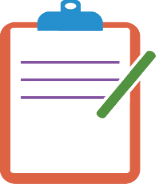 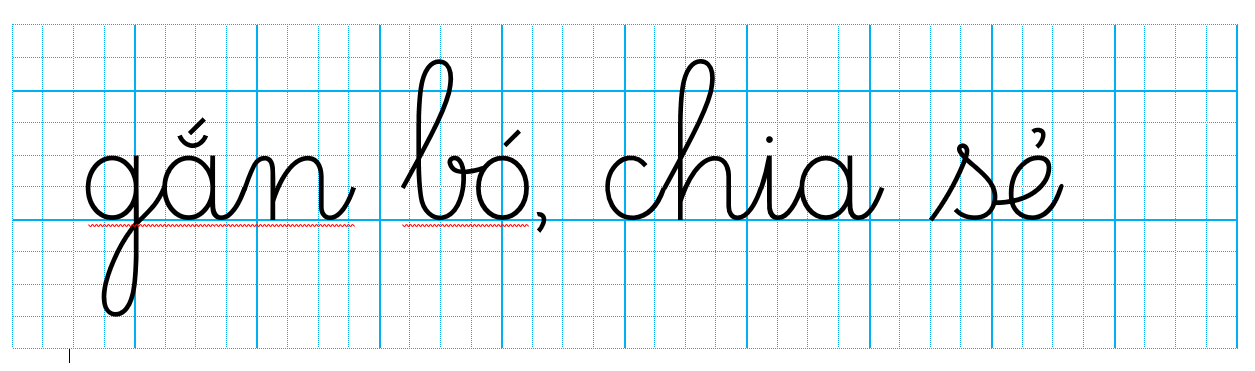 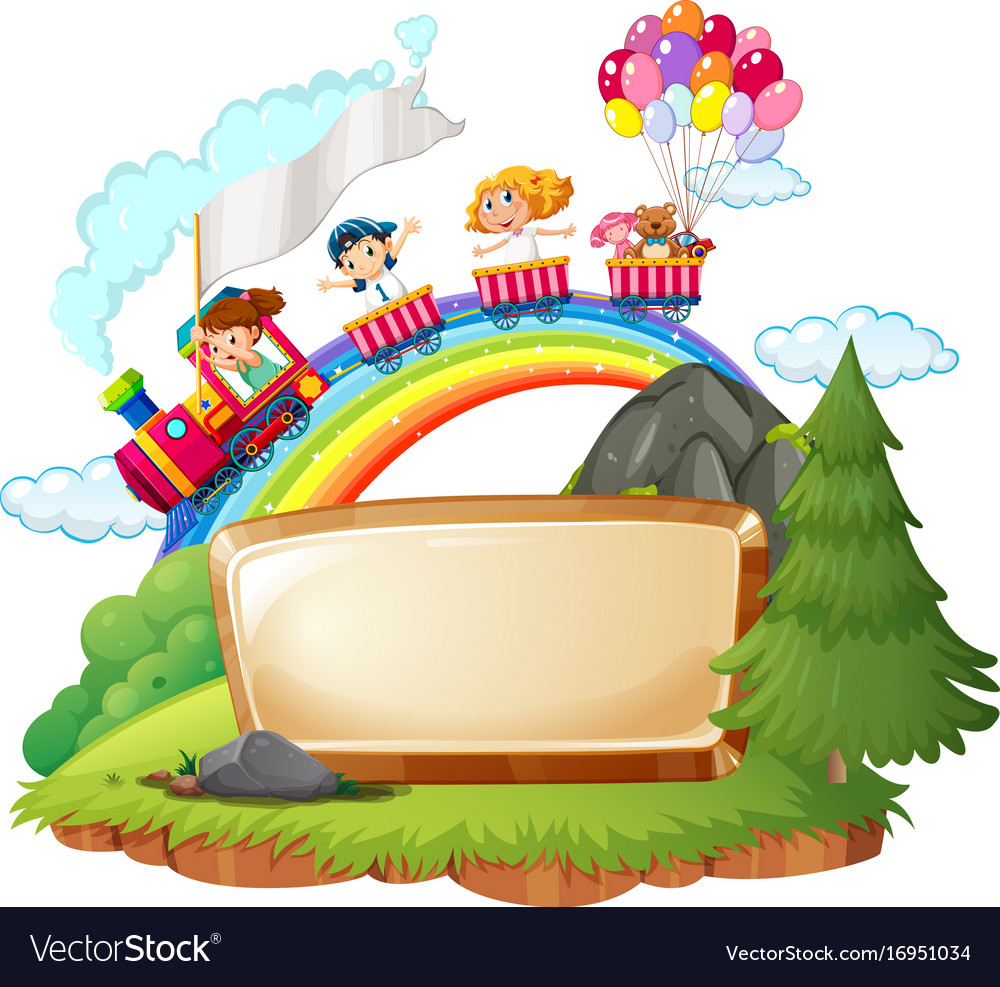 Thö giaõn
an
, ăn, ân, en, ên, in, on, ôn, ơn
un, tán lá, chắn gió, đôi chân,
đèn ngủ, trên cao, xin lỗi, món ăn
nơi chốn, cá thờn bơn, tô bún chả